Quarterly CREST Report
Data to March 2021
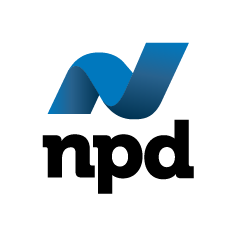 Executive Summary – GB – Q1 2021
UK GDP is estimated to have decreased by 1.5% in Q1 2021. All non-essential shops and hospitality outlets were closed in Q1 2021, apart from takeaway, drive thru and delivery services. In March, consumer confidence improved as the “roadmap to re-opening” was put in action and reached -15. Inflation was rather flat at 0.6% in the first quarter. 
 
CREST data showed traffic was down -52% in the foodservice industry in Q1 2021, down from the -45% drop in Q4 2020. Pubs were the worst hit as lockdown practically wiped out all their visits, with Travel and Leisure as well as Workplace/Education settings suffering similar declines of near 90%. A strict national lockdown and instructions to continue to work from home have had a significant impact on these parts of the market. QSR continues to be the best performing segment, with a comparatively low -24% drop in visits, thanks to its ability to offer delivery, drive thru and takeaway services.

All dayparts saw declines in Q1 2021, with lunch hit the hardest, resulting in a -61% drop in visits. Remote working and studying have removed many of the occasions associated with workday lunch visits. Dinner was the most resilient daypart, seeing a drop of -31% in visits, driven by a strong increase in delivery orders, up +16% in Q1 2021.

Although QSR fared better than the market, individual QS segments performed differently. QS Burger visits declined by -26%, as on-premise visits were not allowed during the national lockdown. In contrast, segments with a stronger focus on delivery saw double-digit growth in visits. QS Pizza visits were up +14%, and QS Indian visits increased by +46%. Coffee bars saw the greatest drop in visits, at -41%, as consumers continued to work from home.

Visits declined for all age groups. Families (kids 0 to 15) did better than other groups, with a drop of -28% for family visits, compared with -60% for Adult Only trips. Ordering a delivery has become a regular treat for many families. Younger adults were also more active in the market than older consumers, with 16-34s seeing a -54% drop in visits, compared to -70% for 35-49s and -59% for the 50+.
2
Executive Summary - Seafood Q1 2021
QSR, and Fish & Chip Shops in particular, are the biggest opportunity for all seafood; 
F&C Shops performed better during the pandemic than the market due to the better adaptability of the busines model and already developed takeaway and delivery;
Keeping the gains of the delivery and offering a compelling and competitive offer after the reopening will key to grow in the market. Pubs is the channel to watch.
SERVINGS AFFECTED BY LOCKDOWN
Seafood serving are only marginally less depressed than the rest of the market
ALL CHANNELS IN DECLINE
All channels affected with Pubs, Travel & Leisure and Work/Education suffering the most due to lockdown restrictions
Travel and Leisure, and Workplace/Education settings are convenient channels to engage with younger customers post lockdown
ENGAGING WITH YOUGER CONSUMERS
1/3 of Seafood visits were on deal. The price paid for seafood have increased over last 12 months: value will be important when economy re-opens.
DEAL RATES & PRICE
3
Source: The NPD Group/CREST®, YE Mar 21
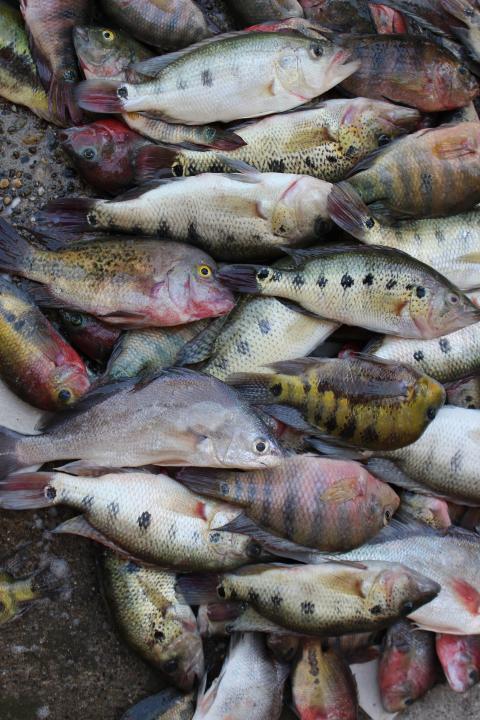 Topline Industry
& Protein Performance
Visits declined further in Q1 2021 amid national lockdown
All segments declined with Pubs, Travel & Leisure, and Workplace/Education affected the most 
Fish & Chip Shops ended Q1of 2021 almost at the last year’s level of visits
4
Amid Lockdown #3, visits declined even further in Q1 2021
Total Out of Home
Components of Spending vs. Year Ago
Total Spend, Visits and  Avg. Eater Check
5
Source: The NPD Group/CREST®, YE Mar 21
28
n.a.: Low sample / Numbers flagged grey and italic: Please read as tendencies / ++/--: pcya >+/-15%
Total Food and Drink Servings declined across all channels with T&L, Pubs, Work/Education, and FSR losing the most
Total Food & Drink Servings (m)
Av. Ind. Spend
Visits(bn)
Spend(£bn)
*FSR includes Café/Bistro
**QSR includes Fish & Chips
6
Source: The NPD Group/CREST®, YE Mar 21
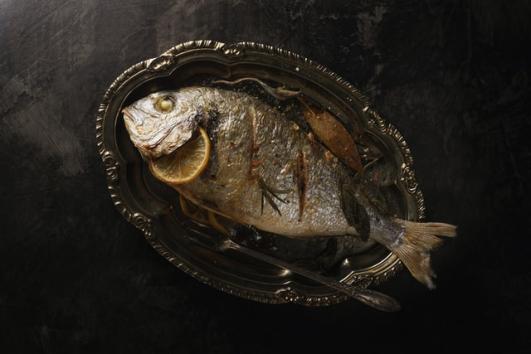 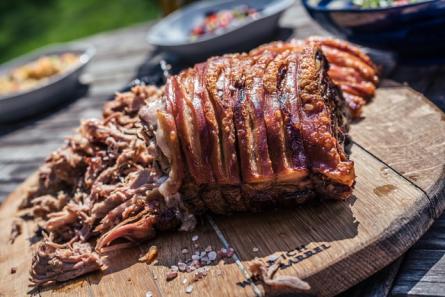 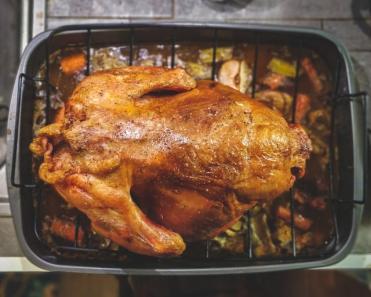 Topline Protein Performance
Both protein and non-protein servings declined
Poultry continues to be the best performing protein
Seafood declined but its incidence grew vs last year
7
Both protein and non protein visits declined in YE March 2021
Total Out of Home
Protein/Non-Protein Servings
% Servings Share
YOY Servings (%)
YOY Servings (000s)
-52.9%
-52.5%
8
Source: The NPD Group/CREST®, YE Mar '21
Each protein group saw servings decline in the last 12 months to March 2021; Pork lost share
Total Out of Home
Servings Share & YOY, and Incidence by Protein
% Incidence Change
Servings Change (000s)
Source: The NPD Group/CREST®, YE Mar '21
9
All proteins but lamb have increased average spend
Total Out of Home
Spend Change
YE Mar'21 vs. '20
Average Individual Spend 
YE Mar'21
10
Source: The NPD Group/CREST®, YE Mar '21
As before, one third of Seafood visits were on deal
Total Out of Home
Deal Rate %pts Change
YE Mar '21 vs. '20
Deal Rates % 
YE Mar '21
11
Source: The NPD Group/CREST®, YE Mar '21
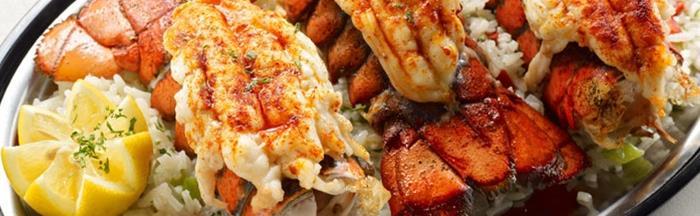 Topline Seafood Performance
All segments were negatively affected by lockdown 
Pubs, Workplace/Education, and T&L are the segments hit the hardest due to work from home, lockdown closures, and travel restrictions
12
Q1 2021 Seafood visits were depressed even more than in Q4’20, but spend fared better due to growth in average cheque
Seafood Only
Components of Spending vs. Year Ago
Total Spend, Visits and  Avg. Eater Check
13
Source: The NPD Group/CREST®, YE Mar 21
28
n.a.: Low sample / Numbers flagged grey and italic: Please read as tendencies / ++/--: pcya >+/-15%
In the past 12 months seafood visits declined the most in Workplace and Pub settings due to closures, restrictions and working from home
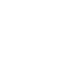 Seafood Visits (bn)
Seafood Servings (bn)
14
Source: The NPD Group/CREST®, YE Mar '21
QSR share grew to 68% of all OOH visits and 38% of all seafood servings. 37% of seafood sold through F&C shops
Total Out of Home
Channel Shares                                                                                                  Incidence
Source: The NPD Group/CREST®, YE Mar '21
15
Fish & Chips Shops hugely rely on dinner;Lunch is under-represented
Total Out of Home 
Servings % by Daypart
Source: The NPD Group/CREST®, YE Mar '21
16
Fridays and Saturdays are over-represented at F&C Shops
Total Out of Home 
Servings % by Day of the Week
Source: The NPD Group/CREST®, YE Mar '21
17
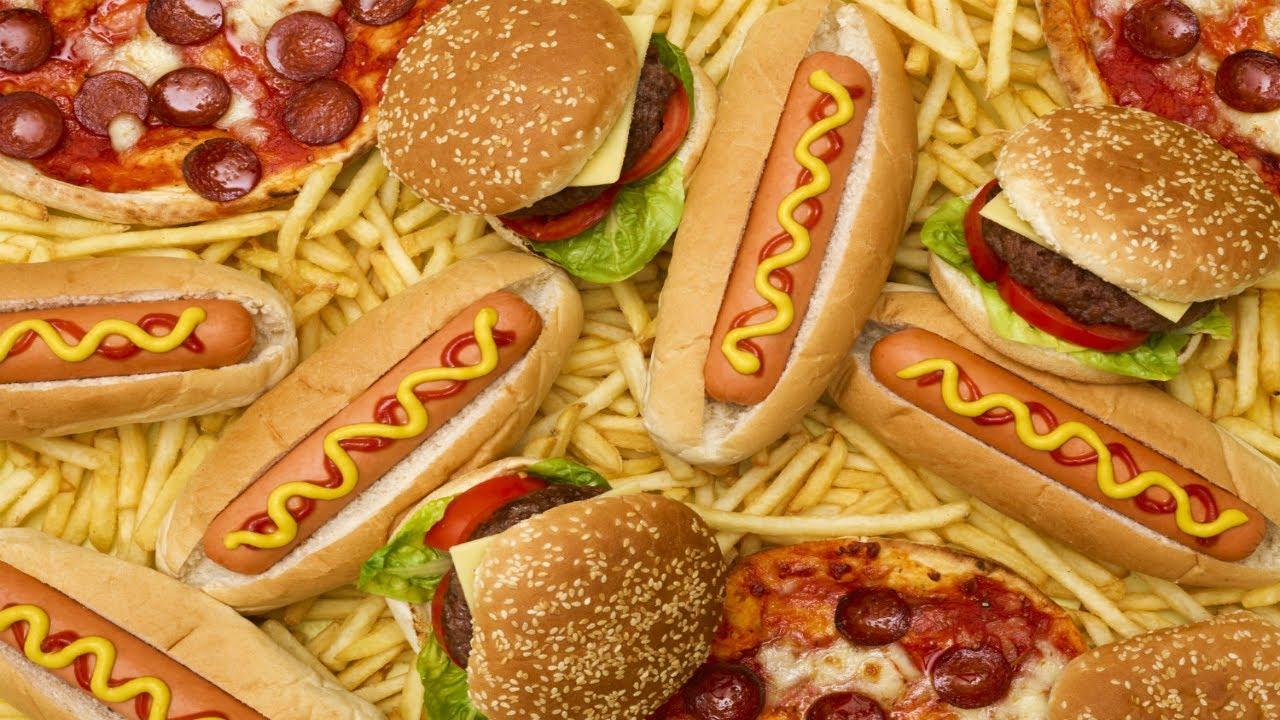 Quick Service
QSR visits decline improved further to “only” -23.6% in Q1 2021
Seafood lost servings but gained incidence; poultry is the protein that has gained the most incidence during the pandemic
18
In QSR visits recovered to 76.4% of pre-lockdown
QSR
Total Quick Service
Components of Spending vs. Year Ago
Total Spend, Visits and  Avg. Eater Check
19
Source: The NPD Group/CREST®, YE Mar '21
140
slide 4
n.a.: Low sample / Numbers flagged grey and italic: Please read as tendencies / ++/--: pcya >+/-15%
QSR
Seafood incidence in QSR grew in the last 12 months
Servings Share & YOY, and Incidence by Protein
% Incidence Change
Source: The NPD Group/CREST®, YE Mar '21
20
QSR
Fried Fish share grew to nearly half of the QSR seafood market
Servings % Share
% Contribution to Growth
Source: The NPD Group/CREST®, YE Mar '21
21
QSR
Average individual spend continued to grow in the last 12 months; Seafood was growing the most
Spend Change
YE Mar'21 vs. '20
Average Individual Spend 
YE Mar'21
22
Source: The NPD Group/CREST®, YE Mar '21
Seafood Sandwiches are the largest sub-type in QSR, but lost some share due to closures and less commute
QSR
Incidence by Seafood Type/Species
YE Mar '21
Source: The NPD Group/CREST®, YE Mar '21
23
YE Mar 21 vs. 20 Positive
YE Mar 21 vs. 20 Negative
QSR
Deal rates at QSR have decreased the most for Seafood over last 12 months
Deal Rate Ppt Change
YE Mar '21 vs. '20
Deal Rates % 
YE Mar '21
Source: The NPD Group/CREST®, YE Mar '21
24
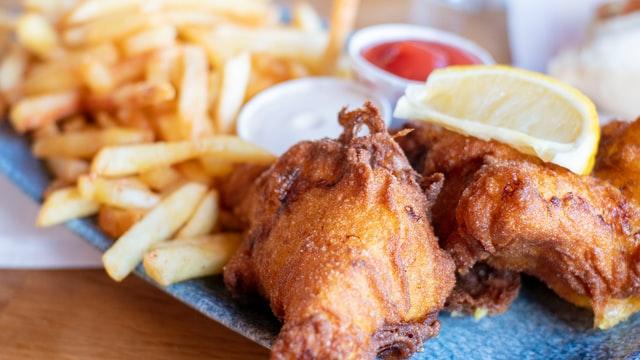 Fish & Chip Shops
Visits to Fish & Chip Shops nearly recovered to pre-pandemic levels in Q1 of 2021
Seafood represents 70% of protein sold in F&C Shops and its incidence grew substantially in Q1/21
25
F&C
Visit to Fish & Chip Shops declined only by -0.2% in Q1 – the best performance in the market
Components of Spending vs. Year Ago
Total Spend, Visits and  Avg. Eater Check
Source: The NPD Group/CREST®, YE Mar '21
26
F&C
Seafood is the largest protein for Fish & Chip Shops, and it gained its share over the last 12 months
Servings Share & YOY, and Incidence by Protein
% Incidence Change
Source: The NPD Group/CREST®, YE Mar '21
27
F&C
Fried Fish is the largest product group for Fish & Chip Shops and thus declined the most
Servings % Share
% Contribution to Growth
Source: The NPD Group/CREST®, YE Mar '21
28
Cod is the most popular of at Fish and Chip Shops; haddock losing its share
F&C
Incidence by Seafood Type/Species
YE Mar '21
Source: The NPD Group/CREST®, YE Mar '21
29
YE Mar 21 vs. 20 Positive
YE Mar 21 vs. 20 Negative
F&C
Seafood’s average spend has grown the most in the past year to March 2021
Spend Change
YE Mar'21 vs. '20
Average Individual Spend 
YE Mar'21
Source: The NPD Group/CREST®, YE Mar '21
30
F&C
Seafood deal rate within the Fish & Chip Shops has declined insignificantly in 12 months to March 2021
Deal Rate Ppt Change
YE Mar '21 vs. '20
Deal Rates % 
YE Mar '21
Source: The NPD Group/CREST®, YE Mar '21
31
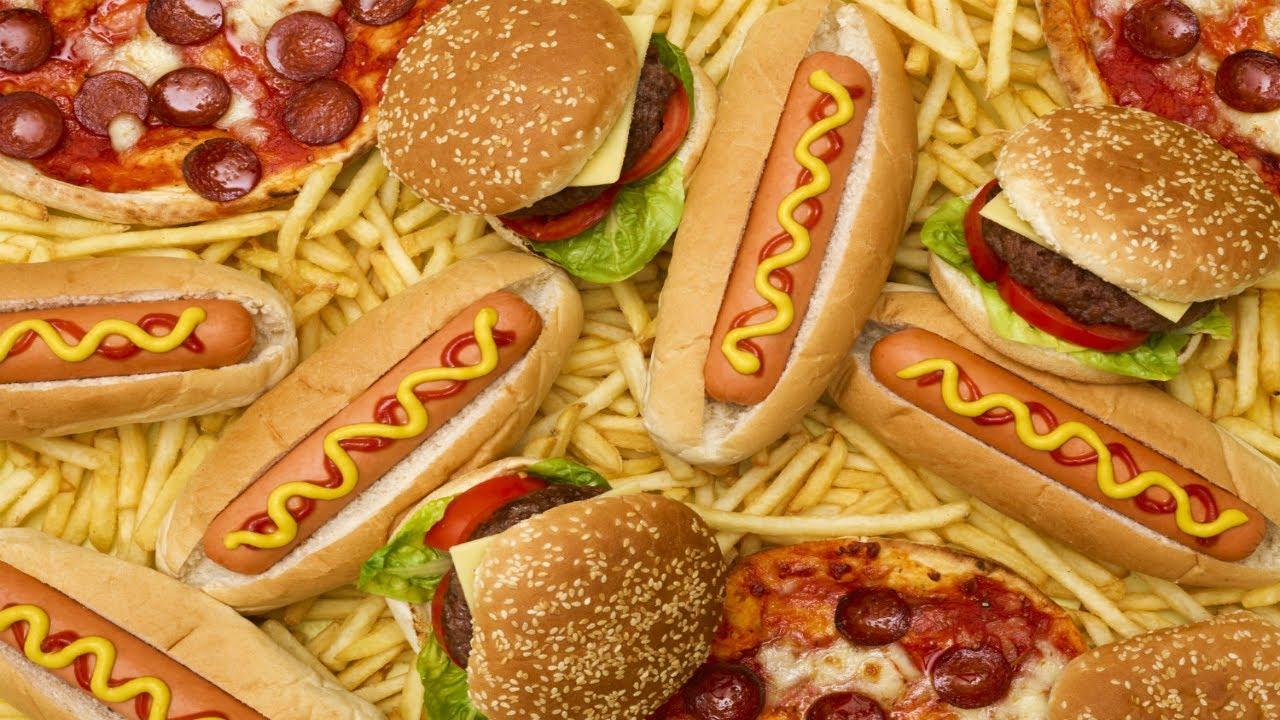 Quick Service excl. Fish & Chip Shops
QS excl. Fish and Chip Shops decline slowed down to 		-25%;
The recovery in Q1 was halted by the national lockdown
32
QSR
(excl. F&C)
QSR excl. Fish and Chip Shops declined by 24.9% in Q1 2021
Components of Spending vs. Year Ago
Total Spend, Visits and  Avg. Eater Check
Source: The NPD Group/CREST®, YE Mar '21
33
QSR
(excl. F&C)
Poultry and Beef had the biggest servings share in QSR excl. F&C Shops in the last 12 months; seafood is down to 8.7%.
Servings Share & YOY, and Incidence by Protein
% Incidence Change
Source: The NPD Group/CREST®, YE Mar '21
34
QSR
(excl. F&C)
Non-fried Fish is the largest category in the QSR excl. Fish & Chip Shops; Shellfish share increased over last year
Servings % Share
% Contribution to Growth
Source: The NPD Group/CREST®, YE Mar '21
35
QSR
(excl. F&C)
Seafood Sandwiches is the most important sub-category, but its share declined
Incidence by Seafood Type/Species
YE Mar '21
Source: The NPD Group/CREST®, YE Mar '21
36
YE Mar 21 vs. 20 Positive
YE Mar 21 vs. 20 Negative
QSR
(excl. F&C)
Seafood products have seen significant increase in individual spend of £1.60 over year ago
Spend Change
YE Mar'21 vs. '20
Average Individual Spend 
YE Mar'21
Source: The NPD Group/CREST®, YE Mar '21
37
QSR
(excl. F&C)
All proteins with the exception of beef are seeing slight deal rates decrease in the last year
Deal Rate PPT Change
YE Mar '21 vs. '20
Deal Rates % 
YE Mar '21
Source: The NPD Group/CREST®, YE Mar '21
38
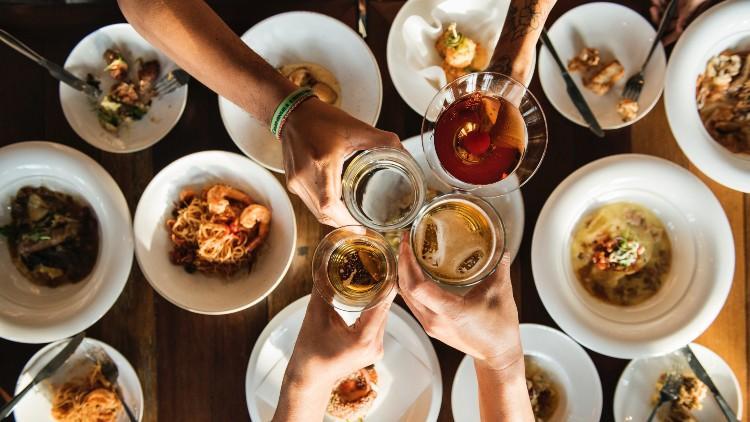 Pubs
Pubs remained closed in Q1 of 2021 
12-month seafood incidence is rather stable while pork gained share; largest losses in servings are among (the largest in share) pork and beef items
39
Pub visits got annihilated to almost zero in Q1/2021 amid lockdown
Pubs
Components of Spending vs. Year Ago
Total Spend, Visits and  Avg. Eater Check
40
Source: The NPD Group/CREST®, YE Mar '21
228
n.a.: Low sample / Numbers flagged grey and italic: Please read as tendencies / ++/--: pcya >+/-15%
Pubs
Seafood incidence is rather stable while pork gained share
Servings Share & YOY, and Incidence by Protein
% Incidence Change
Source: The NPD Group/CREST®, YE Mar '21
41
Pubs
Non-fried fish share grew in the last 12 months
Servings % Share
% Contribution to Growth
42
Source: The NPD Group/CREST®, YE Mar '21
Pubs
Cod and Salmon are the most popular fish species in Pubs
Incidence by Seafood Type/Species 
YE Mar '21
Source: The NPD Group/CREST®, YE Mar '21
43
YE Dec 21 vs. 20 Positive
YE Mar 21 vs. 20 Negative
Pubs
Average cheque in Pubs has increased only marginally, seafood spend is increasing  ahead of the market
Spend Change
YE Mar'21 vs. '20
Average Individual Spend 
YE Mar'21
Source: The NPD Group/CREST®, YE Mar '21
44
Pubs
Different to other segments, Pubs have seen an increase in the percentage of deal/promotions
Deal Rate Ppt Change
YE Mar '21 vs. '20
Deal Rates % 
YE Mar '21
Source: The NPD Group/CREST®, YE Mar '21
45
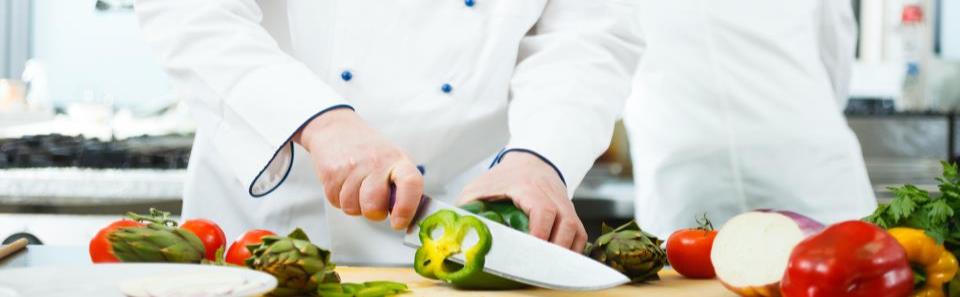 Full Service (Including Café/Bistro)
Visit losses intensified in Q1 of 2021 amid lockdown
Seafood incidence were stable over the last 12 months
46
Visits to Full Service restaurants slumped in Q1/21 due to lockdown
FSR
Components of Spending vs. Year Ago
Total Spend, Visits and  Avg. Eater Check
47
Source: The NPD Group/CREST®, YE Mar '21
185
FSR
Seafood incidence stayed unchanged in Full Service over last 12 months
Servings Share & YOY, and Incidence by Protein
% Incidence Change
Source: The NPD Group/CREST®, YE Mar '21
48
FSR
Fried fish and other products with fish-based fillings showed growth over last 12 months
Servings % Share
% Contribution to Growth
Source: The NPD Group/CREST®, YE Mar '21
49
FSR
Salmon is the most important species in full service restaurants, followed by shellfish
Incidence by Seafood Type/Species
YE Mar '21
Source: The NPD Group/CREST®, YE Mar '21
50
YE Mar 21 vs. 20 Positive
YE Mar 21 vs. 20 Negative
FSR
FSR
The data shows that Seafood individual spend grew the slowest over last 12 months
Spend Change
YE Mar'21 vs. '20
Average Individual Spend 
YE Mar'21
Source: The NPD Group/CREST®, YE Mar '21
51
FSR
Seafood deal rates were ahead of all other proteins but beef but were growing the slowest
Full Service Restaurants
Deal Rate Ppt Change
YE Mar '21 vs. '20
Deal Rates % 
YE Mar '21
Source: The NPD Group/CREST®, YE Mar '21
52
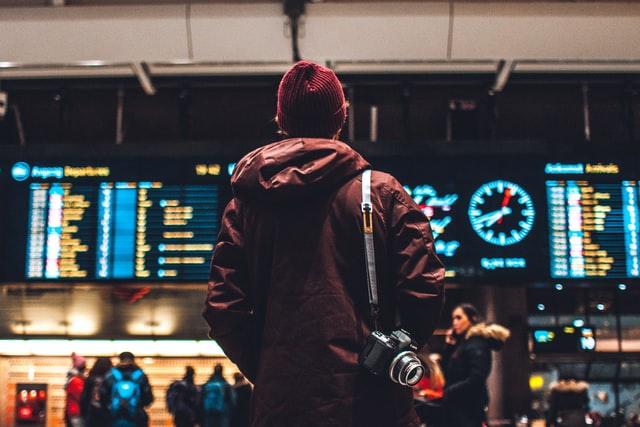 Travel & Leisure
Travel & Leisure visits were nearly wiped out in Q1 after some recovery in Q4 with travel at its lowest in years 
Seafood increased incidence in 12 months to March’21
53
Travel & Leisure visits are the slowest to recover with tourism still at historically low level
T&L
Components of Spending vs. Year Ago
Total Spend, Visits and  Avg. Eater Check
54
Source: The NPD Group/CREST®, YE Mar '21
77
slide 4
T&L
Seafood servings in Travel and Leisure grew in incidence
Servings Share & YOY, and Incidence by Protein
% Incidence Change
Source: The NPD Group/CREST®, YE Mar '21
55
T&L
Fish, both fried and non-fried, lost share
Servings % Share
% Contribution to Growth
Source: The NPD Group/CREST®, YE Mar '21
56
T&L
Seafood individual spend has stayed stable in Travel and Leisure over last 12 months to March 2021
Spend Change
YE Mar'21 vs. '20
Average Individual Spend 
YE Mar'21
Source: The NPD Group/CREST®, YE Mar '21
57
T&L
Deal rates for Seafood are on par with the market for proteins
Deal Rate Ppt Change
YE Mar '21 vs. '20
Deal Rates % 
YE Mar '21
Source: The NPD Group/CREST®, YE Mar '21
58
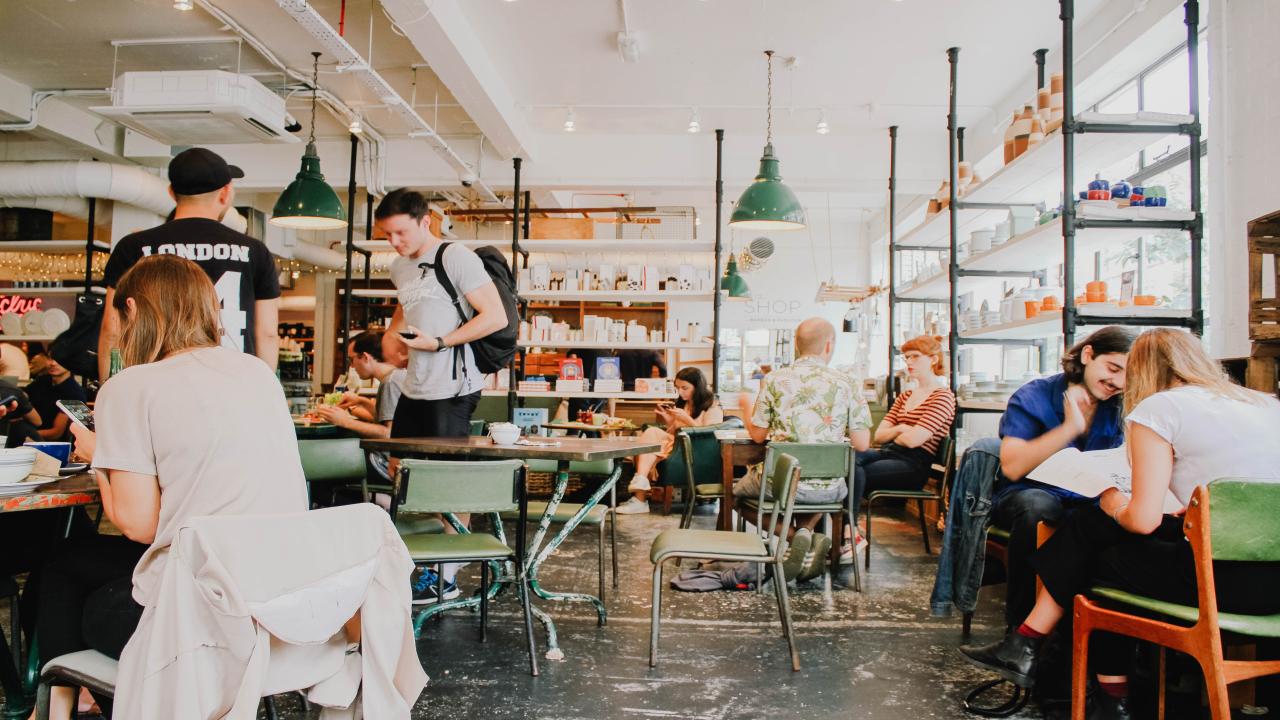 Workplace & Education
It’s one of the biggest losers of Q1 with a lot of people still  working from home
Seafood gained incidence, while pork and lamb lost
59
Traffic recovered somewhat after an almost 90% decline in Q2, but still only a third of last year’s
W&E
Workplace & Education
Components of Spending vs. Year Ago
Total Spend, Visits and  Avg. Eater Check
60
Source: The NPD Group/CREST®, YE Mar '21
W&E
In a significantly smaller market seafood gained incidence
Servings Share & YOY, and Incidence by Protein
% Incidence Change
Source: The NPD Group/CREST®, YE Mar '21
61
Seafood Performance
& Demographics by Type
Socialising is still the most important motivation when choosing Seafood while eating out;

Convenance is lagging behind the market, especially at QSR 

Fried Fish has increased its share in the last 12 months due to better performance of F&C Shops where it dominates

Seafood doesn’t attract its fare share of younger consumers. Pubs and Fish & Chip Shops have the largest proportion of older customers
62
Socialising is still the most important motivation when choosing Seafood while eating out
Index – Seafood vs. Total Food/Drink
Motivation for Eating/Drinking Visit OOH
Source: The NPD Group/CREST®, YE Mar '21
63
QSR is still the major opportunity to improve the appeal of seafood
Total Seafood
Visits SWOT Analysis
O
S
Over/Under-Perform vs Total Channel Growth
W
T
Bubble Size Represents Channel % Share of Seafood
Over/Under-Trade vs Channel Share of OOH
Source: The NPD Group/CREST®, YE Mar '21
64
Fried Fish has increased its share due to better performance of F&C Shops than the rest of the market
Total Out of Home 
Servings % Share
Source: The NPD Group/CREST®, YE Mar '21
65
More than half of all servings are consumed by 35+ year olds. Pubs and F&C Shops attract older crowd
Demographic Map – Servings by Channels & Types
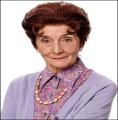 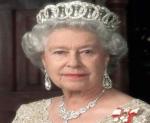 % Servings Aged Over 35
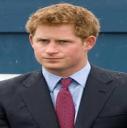 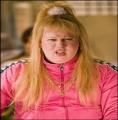 % Servings Social Class ABC1
Source: The NPD Group/CREST®, YE Mar '21
66
Travel & Leisure, and Fish & Chip Shops are performing very well with kids
% Servings Involving Kids
Note: Low Sample sizes - use data cautiously: Work/Edu; Shellfish Fish & Chips.
Source: The NPD Group/CREST®, YE Mar '21
67
Fried Fish grew importance amid pandemic and better performance of QSR; Non-Fried Fish lost importance (due to FSR closures)
Total Seafood
Incidence and %pt Change by Type
Growingly Important but less Important overall
Growingly Important and more Important overall
% pt Incidence Change
Lessening Importance and less Important overall
Lessening Importance but more Important overall
% Incidence
Source: The NPD Group/CREST®, YE Mar '21
68
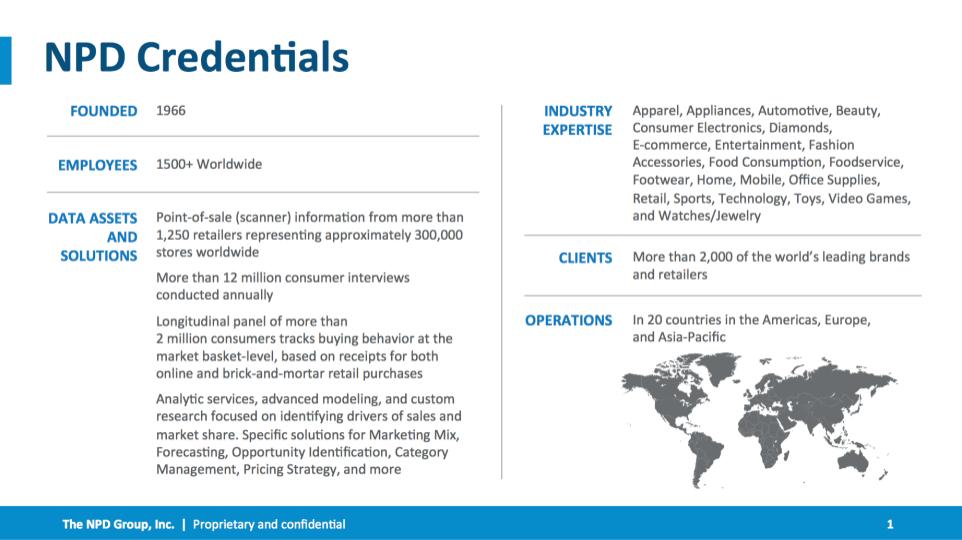 69
CREST Measures
70
CREST Calculations
71